FUNCTIONAL GRAMMAR– chapter SEVENCOMBINING CLAUSES INTO SENTENCES
lecturer: Phạm hồng anh
CHAPTER SEVEN OUTLINE
Clause combining: the complex sentence
Relationships of equivalence between clauses
Relationships of non-equivalence between clauses
Subordination and subordinators
CLAUSE COMBINING
Independent and dependent clauses
The complex sentence
Examples:
Sam bought the tickets.
Sam bought the tickets while Sue parked the car.
A boy of six saved the lives of his brother and two sisters yesterday (1) when fire broke out (2) while they were at home alone (3).
RELATIONSHIPS OF EQUIVALENCE BETWEEN CLAUSES
Coordination and coordinators and, or, but
Examples:
I don’t like it and I don’t want it.
You can keep it or you can give it away.
It’s a fine piece of furniture, but (it is) too large for this room.
Correlative coordination
Examples:
You should either accept his offer or (else) never see him again.
Either we give the tickets back or (else) you drop everything and go.
You should neither ask him for money nor accept it if he offers.
Unlinked coordination
Examples:
It must be genuine; it has the hallmark.
He had been drinking very hard – onlky I knew how hard.
RELATIONSHIPS OF NON-EQUIVALENCE BETWEEN CLAUSES
Sentence relative clauses
Examples:
They decided not to go, which turned out to be a mistake.
He’ll probably forget I ever mentioned it. Which suits me fine.
Non-finite supplementive clauses
Examples:
The mountains were invisible, enveloped in a thick mist.
The soldiers filled the couches, the younger ones eating sandwiches and chocolate.
Contrastive dependency: while, whereas, but for the fact that
Examples:
Jamie already speaks two foreign languages, whereas her brother hasn’t yet learned any.
It would have been a disaster, but for the fact that everyone helped to save the situation.
SUBORDINATION AND SUBORDINATORS
Subordinators are of three types: simple (consisting of one word, e.g. when, if, until, etc.), 
conjunctive groups (two words, e.g. as if, even though, etc.), and complex (derived from verbs, 
e.g. provided that, supposing that, etc.)
Adverbial clauses of time, concession, reason, purpose, result, and manner
Conditional clauses
THE INTERPLAY OF THEME-RHEME AND GIVEN-NEW
Thematic progression:
Simple linear: T1 – R1
                            T2 – R2
Continuous: T1 – R1
                  T1 – R2
                  T1 – R3
Derived: Hypertheme: T1 – R1, T2 – R2, T3 – R3,
Theme-Rheme = Given-New
THE INTERPLAY OF THEME-RHEME AND GIVEN-NEW (CONT’D)
Thematisation/thematic fronting
Clefting: It-clefts and Wh-clefts
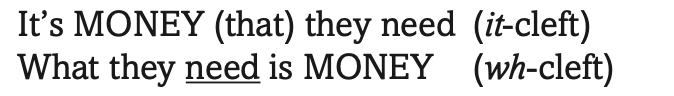 Active - Passtive alternative
Extraposition of clauses
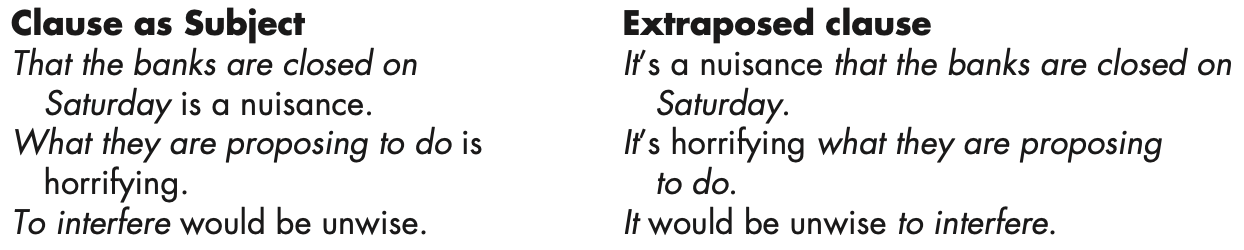